H->bb Weekly Meeting
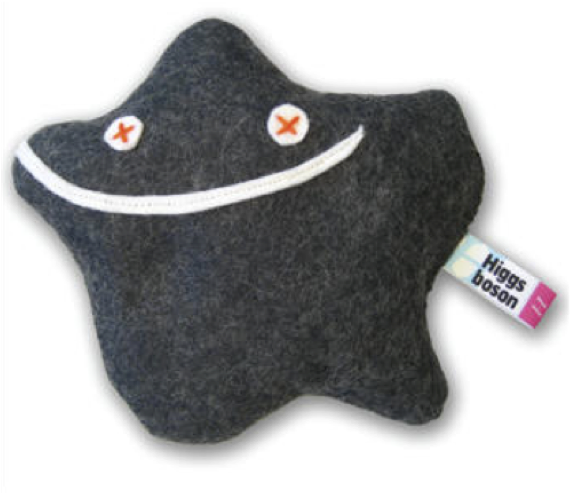 Ricardo Gonçalo (RHUL)
HSG5 H->bb weekly meeting, 30 August 2011
Comparison with CMS Note
CDS record: http://cdsweb.cern.ch/record/1376636?ln=en
Subjective impression: 
Looks as clever as our own analysis but better optimized
Some different strategic choices:
Included ZH->ννbb – best significance channel (S/√(S+B) = 0.25 @ mH=115GeV)
B-jet selection: 
1 tight b-jet & 1 loose b-jet
Used sum of b-tag weights to select H->bb jet pair (ΣpTjet for WH)
Selected a more boosted topology (but no jet substructure analysis):
Cut on vector boson and Higgs pT allows cut on Δφ(V,H)
Used m(H)-dependent m(bb) cuts
Used BDT: 10-20% improvement in each channel wrt cut-based
According to note some significant differences in performance: 
Better di-jet mass resolution
Better JES and b-tagging uncertainties
Ricardo Gonçalo
HSG5 H->bb Weekly Meeting - 30/8/2011
2
Ricardo Gonçalo
HSG5 H->bb Weekly Meeting - 30/8/2011
3
Monte Carlo samples
MC10b – for analysis of rel.16 data before moving to rel.17
Un-boosted analyses: done 
WH->lnubb, and ZH->llbb samples (with l = e, mu, or tau, all tau decays allowed)
Generated with Herwig++ in Powheg (i.e. at NLO)
30k events for each of the mass points: m(H) = 110, 115, 120, 125, 130, 135, 140, 145, 150 GeV
ZH->nunubb:
10k events for each of the mass points: m(H) = 110, 115, 120, 125, 130, 135, 140, 145, 150 GeV,
Generated with Herwig++ in Powheg (i.e. at NLO)
Plus 10k events for ZH->nunubb with m(H)=115GeV generated with Pythia8
Total = 640k events
Boosted analyses: done
WH->lnubb, ZH->llbb samples (with l = e, mu with a generator-level filter) and ZH->nunubb 
Generated with Herwig++ in Powheg (i.e. at NLO)
Fltered on pT(H)>100GeV
10k events for each of the mass points: m(H) = 110, 115, 120, 125, 130, 135, 140, 145, 150 GeV
Plus 10k events of each channel with m(H)=115GeV generated with Pythia8
Total = 300k events
Essential backgrounds: UCL???
For un-boosted analyses: 1M events of Zbb and 1M of Wbb with Sherpa
For boosted analyses: 1M events of Zbb and 1M of Wbb with Sherpa with a cut on pT(V)+= 4M events
Grand total: 4.94M events
Ricardo Gonçalo
HSG5 H->bb Weekly Meeting - 30/8/2011
4
Next Meetings
Martin Flechl will take care of the next two meetings
Next one will needs to be together with the H+ meeting on Wednesday 7th September
Following on on Tuesday 13th September as usual
Ricardo Gonçalo
HSG5 H->bb Weekly Meeting - 30/8/2011
5
Backup Slides
Ricardo Gonçalo
HSG5 H->bb Weekly Meeting - 30/8/2011
6
NEW: CMS H->bb at Lepton Photon
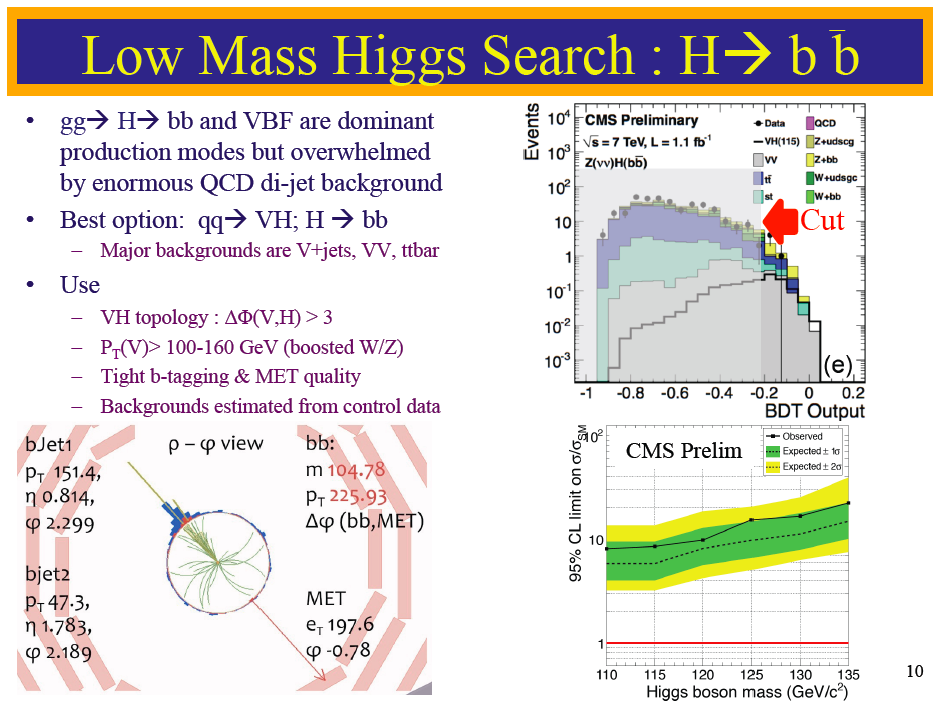 Vivek Sharma – LP2011
Ricardo Gonçalo
HSG5 H->bb Weekly Meeting - 30/8/2011
7
Trigger! Be worried! Be very worried!
Disabled or prescaled from run 186873:
2b10_medium_4L1J10 
2b10_medium_L1_2J10J50 
2b10_medium_3L1J20 
2e12_medium 
2mu4_DiMu 
3b15_loose_4L1J15 
3j75_a4tc_EFFS 
L1FJ75_NoAlg 
e15_medium_e12_medium 
e20_loose 
e20_loose1 
e20_looseTrk 
e20_medium 
e20_medium1 
e20_medium2 
e20_medium_SiTrk 
e20_medium_TRT 
e7_tight_e14_etcut_Jpsi 
g40_loose_EFxe40_noMu 
ht350_a4tc_EFFS_L2je255 
j100_a4tc_EFFS_ht350 
j75_2j30_a4tc_EFSF_ht350 
j75_j30_a4tc_EFFS_anymct150
j75_j30_a4tc_EFFS_anymct175 
mu15i_medium 
tau100_medium
tau125_medium 
tau16_loose tau16_loose_e15_medium 
tau16_loose_mu15 
tau16_medium_mu10 tau29_loose
Higher-threshold triggers in use since period K 
3x1033 prescale set used since 4th August, run 186873
Several combined MET chains and and L1_MU10 unprescaled in last part of each fill

Single-electron triggers will use isolation
Problem for fake electron background estimation
Nice page from Will Bell (top group) with list of planned studies: https://twiki.cern.ch/twiki/bin/view/AtlasProtected/FakeLeptonTriggers

A new sample T was just produced for trigger studies 
Using AtlasTrigMC 16.6.7.7.1 cache; AMI tag:  r2597 
Sample names start with "valid”: valid1.*.recon.AOD.e598_s933_s946_r2597_tid…
Useful for looking at recent changes for the 3e33 menu (e.g. e22_medium,  e22_medium1, etc)
Similar sample may be produced with 17.0.X.Y if there’s enough popular demand
See: https://twiki.cern.ch/twiki/bin/viewauth/Atlas/TriggerSampleT
Ricardo Gonçalo
HSG5 H->bb Weekly Meeting - 30/8/2011
8
Post-mortem of WH/ZH results
Mbb resolution is extremely poor
Should try to get a peak, but this needs work on jet (and b-jet) energy scale 
Try to think about this together with jet/ETmiss people
Could we improve other things in jet reco to improve mbb?  
In ZH->llbb could try to use ll vs bb pT balance to do in-situ calibration?

B-tagging systematic uncertainty dominates by far
16% vs 7-9% for JES and ≈1-2% others
Should be possible to improve this, since the error is dominated by the statistics used in b-tagging studies
Would improve limits by up to 25-30%
Think about this with b-tagging people

Limits: must get help from roostats experts to understand the difference between expected and observed
WH cuts on exactly 2 jets
A lot of signal is lost there – can it be improved?

WH backgrounds: 
Top and W+jets background estimate using simultaneous template fit to mbb sidebands (<80GeV and 140-250GeV)
Probably should try to also constrain jet energy scale from this fit 
JES changes mbb distribution and could affect normalization of backgrounds
In light of H->WW results, should move upper sideband to e.g. 160-250GeV – at mH=150GeV, σ*BR already 1/10 of value at 115GeV, but H->WW and H->bb resolution is very broad 
Can top background be reduced further?

ZH background from Z+bb seems irreducible – can it be improved?
Ricardo Gonçalo
HSG5 H->bb Weekly Meeting - 30/8/2011
9
WH/ZH analysis plans
We can still try to improve cut based analysis: 
Get a mbb peak, improve b-tagging systematics, constrain JES in WH, etc…
Reduce top background in WH: 
Try using looser leptons or extending lepton id to forward region to veto tt->lvlvbb
Loosen jet η cut (at |η|<2.5 now) and maybe pT cut to veto tt->lvjjbb/jjjjjbb
But… must keep pileup and JVF in mind 

Reduce Z+bb background in ZH? Would probably need a clever new variable like cos*θ 

Then clearly we should include multivariate methods
Used intensively by Tevatron
e.g. use NN to target top background – may allow to relax 2-jet cut in WH
NN may also help in rejecting Z+bb background in ZH?
See if MV method can improve existing b-tagging 

Add more channels!
Can something be done with ZH->ννbb? Very good channel in Tevatron, but complex and mature analysis
Academia Sinica group plans to work on this But trigger is the crucial part
Boosted VH is clearly the next thing to push! WH->lνbb and ZH->llbb, but also ZH->ννbb
UCL and Edinburgh working on this – should be enough manpower now, but need to get results soon
ttH has been slowly building up in Glasgow – will push for this to happen together with Chris
Ricardo Gonçalo
HSG5 H->bb Weekly Meeting - 30/8/2011
10